I reumatismi extra-articolari
DOTT. ALESSANDRA BORTOLUZZI – brtlsn1@unife.it
Sezione di Reumatologia ed Ematologia 
Dipartimento di Scienze mediche 
Università degli studi di Ferrara
Definizione
Patologie che coinvolgono principalmente le strutture extra-articolari
- Ventre tendineo
- Giunzione osteo/mio-tendinea
- Guaina tenosinoviale
- Borse sierose (parete costituite da membrana sinoviale, servono a facilitare lo scorrimento di muscoli e tendini).
- Strutture accessorie: guaine fibrose, pulegge di riflessione, foglietti peritendinei e ossa sesamoidi
Classificazione
Forme localizzate
Forme generalizzate
Entesopatie
Tenosinoviti
Borsiti
Pertendiniti
Fascite
Sindrome dolorose miofasciali
Sindrome Fibromialgica
Sindrome fibromialgica
Sindrome fibromialgica
La fibromialgia è una sindrome dolorosa cronica ad eziologia sconosciuta caratterizzata da dolore muscolo-scheletrico diffuso, dalla presenza di punti algogeni localizzati in specifiche sedi tendinee e/o muscolo-scheletriche e da una varietà di sintomi clinici di accompagnamento.
Epidemiology of Fibromyalgia
Fibromyalgia is the most common chronic widespread pain condition
0.7–1.4% in Denmark
2–5% prevalence worldwide
2.4% in Spain
2.7% in Canada
Between 16 and 40 million people worldwide have fibromyalgia
2–5% in the USA
Gender and age differences 
This condition affects women 10 times more frequently than men
Majority of patients are aged 35–60 years (working age)
Burckhardt CS, et al. APS Clinical Practice Guidelines Series, No. 4. Glenview, Ill: American Pain Society; 2005;  Neumann L, et al. Curr Pain Headache Rep 2003;7:362–8; Wolfe F, et al. Arthritis Rheum 1995;38:19–28; Lawrence RC, et al. Arthritis Rheum 1998;41:778–99;  Wolfe F. Am J Med 1986;81(suppl 3A):7–14; Weir PT, et al. J Clin Rheumatol 2006;12:124–8.
[Speaker Notes: Fibromyalgia is the most common chronic widespread pain condition, affecting 2% - 5% of the general adult population.1-3
The prevalence of chronic widespread pain, the cardinal symptom of Fibromyalgia, is 7.3% to 12.9% across different countries3
The prevalence of Fibromyalgia reported in published US population studies ranges from approximately 2%-5%1-4 
The lowest prevalence estimates, ranging from 0.7% to 1.4%, were observed in Denmark, Sweden, and Mexico5-7
Studies in Spain and Canada estimate prevalence of 2.4% and 2.7%, respectively8,9
In the Canadian, United States, and Spanish studies, the prevalence of Fibromyalgia was 4, 7, and 21 times greater in women relative to men, respectively
The majority of patients with Fibromyalgia are of working age]
Classificazione
Fibromialgia primitiva (60%)
Fibromialgia associata (40%)
	- ad altre malattie reumatiche (artrite reumatoide, connettiviti sistemiche, osteoartrosi)
	- ad altre condizioni morbose (malattie infettive, malattie endocrine)
Patogenesi
Ridotta soglia di attivazione dei recettori algogeni
Ipereccitabilità dei neuroni afferenti primari e secondari
Alterazione della percezione del dolore
Perdita del controllo inibitorio discendente della nocicezione afferente
Quadro clinico
Sintomi muscolo-scheletrici
	- dolore diffuso muscolo-scheletrico riferito in 
      molteplici  aree
	- rigidità 
Sindromi dolorose associate
	- cefalea muscolo-tensiva
	- emicrania
	- colon irritabile
	- dismenorrea
Fattori modulati la sintomatologia dolorosa
Peggiorativi
Eventi stressanti (familiari, lavorativi, sociali)
Variazioni atmosferiche
Inattività/iperattività
Ansia, depressione
Migliorativi
Attività fisica moderata
Sonno ristoratore
Applicazione di calore
Quadro clinico
Altri sintomi
		- astenia
 		- affaticamento
 		- sonno non ristoratore
 		- ansia 
		- depressione (ca. 30 % dei pz.)
 		- parestesie
		- fenomeno di Raynaud
		- sensazione di gonfiore dei tessuti molli
		- sindrome sicca
		- vertigini
		- vescica irritabile
EO: TENDER POINTS
sono punti dolenti caratteristici 
non provocano dolore  irradiato 
sono facilmente prevedibili nella loro localizzazione 
raramente situati al centro dell'area dolorosa
 la tecnica più semplice per testare i tender points è la semplice pressione con un dito
18 Aree dolorose
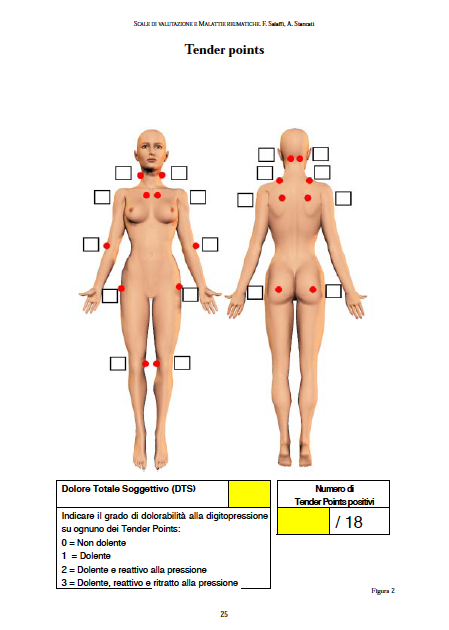 Cingolo scapolare 		(dx – sin)
Braccio 			(dx – sin)
Avambraccio 			(dx – sin)
Anca (gluteo-trocantere) 	(dx – sin)
Coscia 			(dx – sin)
Gamba 			(dx – sin)
Mascella 			(dx – sin)
Torace
Addome
Area dorsale
Area lombare
Collo
ESAMI DI LABORATORIO E STRUMENTALI
Indici di flogosi nella norma
Enzimi muscolari nella norma
Alterazioni aspecifiche all’ elettromiogramma e alla biopsia muscolare 
Esami radiografici normali
CRITERI A.C.R. ( 1990)
Dolore muscolo-scheletrico diffuso da almeno 3 mesi
Dolorabilità alla palpazione (pressione di 4 Kg/cm2) durante la visita medica di almeno 11 dei 18 tender points bilaterali 

La diagnosi di fibromialgia è posta in presenza di entrambi i criteri
Sensibilità 88%
Specificità 81%
Diagnosi clinica
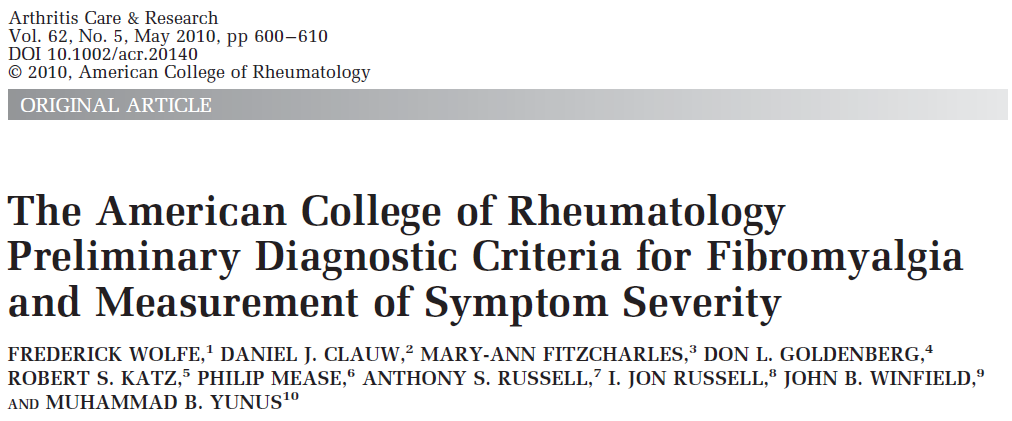 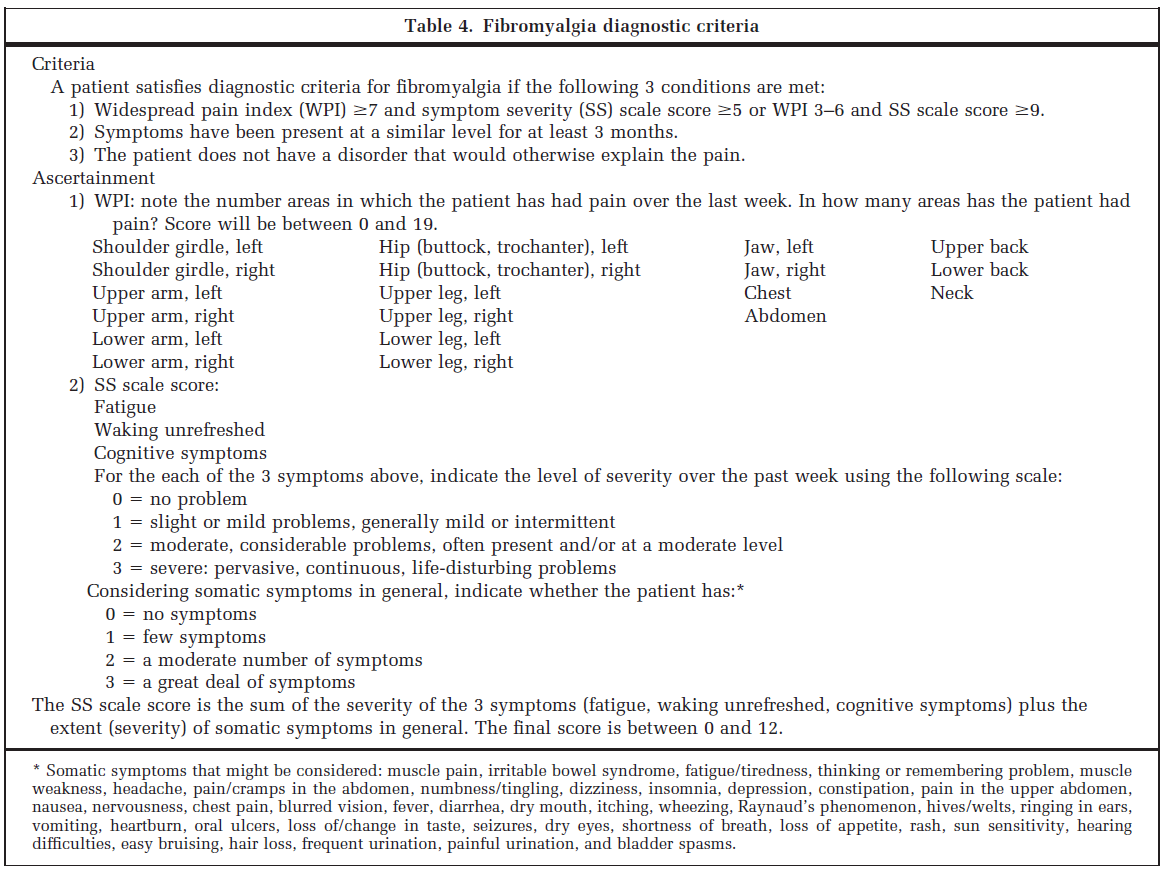 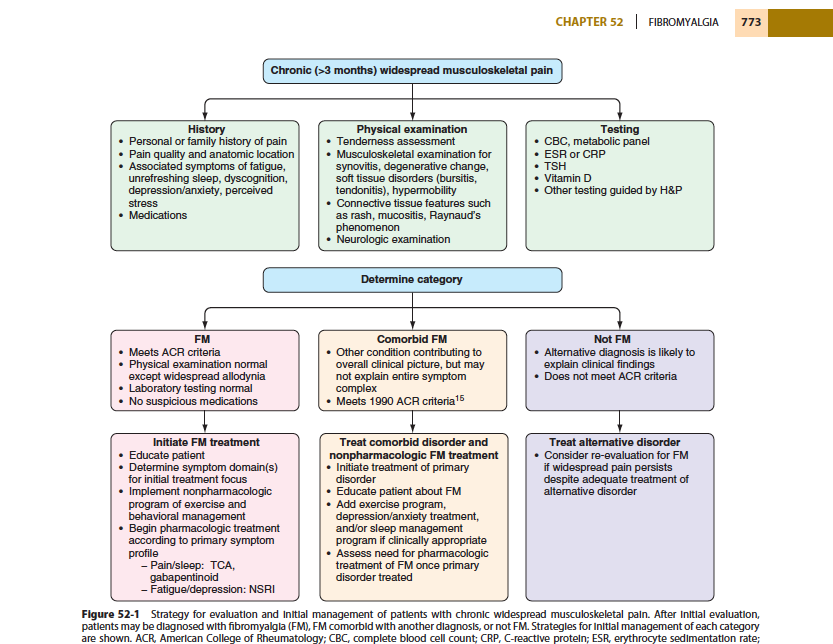 Strategia di valutazione del pz con dolore muscolo scheletrico diffuso
Approccio al paziente fibromialgico
Grande disponibilità umana e temporale
Informazione sulla “realtà” della patologia lamentata, ma rassicurazione sulla sua “benignità”
Attenzione per le abitudini di vita e per l’ambiente familiare e occupazionale
Insistenza sulla necessità di un trattamento protratto nel tempo
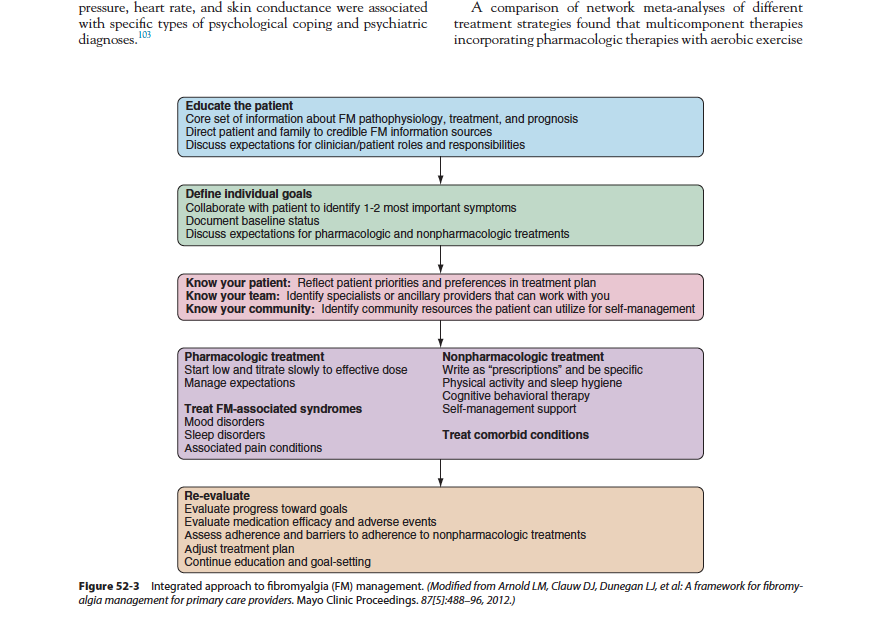 Approccio integrato alla fibromialgia
Mialgie diffuse: diagnosi differenziale
Inflammatory
Polymyalgia rheumatica (Elevated ESR and/or CRP)
Seronegative spondyloarthropathies (Abnormal imaging)
Connective tissue diseases (Positive serology)
Systemic vasculitis Systemic (inflammation, end-organ damage)
Infectious
HCV, HIV,  Lyme disease,  Parvovirus B19, Epstein-Barr virus (Positive antibodies)
Non-inflammatory
Degenerative joint/spine disease (Abnormal imaging)
Fibromyalgia (Widespread allodynia/hyperalgesia)
Myofascial pain (Localized allodynia/hyperalgesia)
Metabolic myopathies (Abnormal muscle biopsy)
Endocrine
Hypo- or hyperthyroidism
Hyperparathyroidism
Addison’s disease
Drugs
Statins